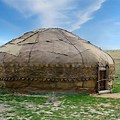 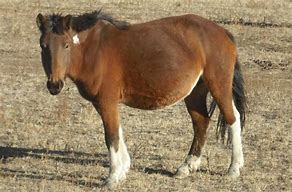 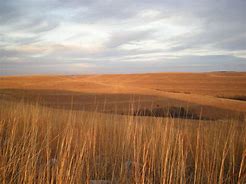 U2.2 The Mongol Empire and the Modern World  pp. 85-91
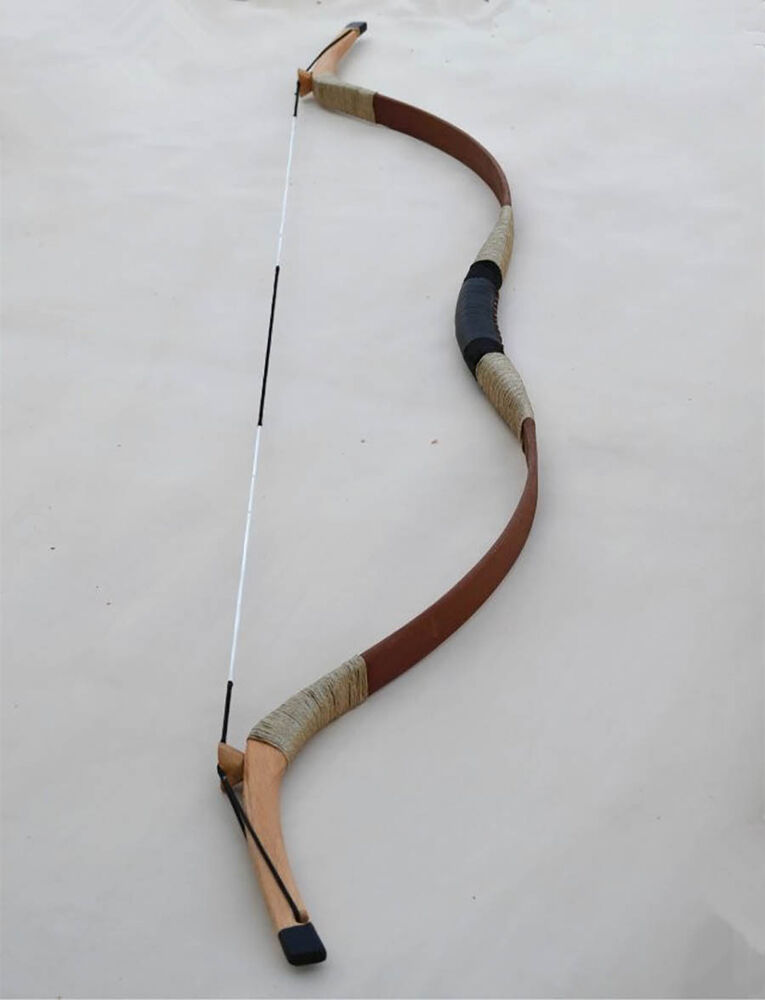 Civilizations write history
Is this statement true?

How does this statement impact our understanding of nomadic peoples?

“Barbarian”   word splash
Crash Course Videohttps://www.youtube.com/watch?v=szxPar0BcMo&list=PLBDA2E52FB1EF80C9&index=18&t=0s
In your note book write down a response to each of these questions
who?
what?
where?
how?
why?
			…as you watch this 13 minute video
Class time for Trade Network Charts
Due tomorrow

So take a picture of pages you still need
Mongol NotesEQ: How did Eurasian empires grow over time? How did this expansion affect trade and communication?
Context: Civilizations attacked by the Mongols in the 13th century wrote about how savage and barbaric the Mongols were. A balanced story emerges when we learn more about their culture and trade

Geography: homeland was in the Gobi desert, NW of China. The Asian Steppes was their highway to empire
Genghis Khan
Temujin: united the warring clans earning the title “ruler of all”: GENGHIS KHAN
Skills: great warrior, psychological warfare, adaptable, and tolerant until provoked

Khan/Khanate: ruler/empire

Pax Mongolica: Mongol Peace: 1250-1350 unprecedented exchange of culture, peoples, ideas, diseases, and trade
The Mongol Empire: Khanatesall led by grandsons of Genghis
Golden Horde: led by Batu
Conquered Russia: burned Kiev, made a deal with Moscow
 Moscow raised taxes on peasants in order to raise tribute to keep Golden Horde away; becomes capital of Russia eventually
Long-term impact: 
Moscow as capital
Free peasants become enslaved serfs
Reliance on autocratic rule
Severed ties with western Europe
Islamic Heartlands
Helegu (grandson) burns Bagdad in 1258, ending the Caliphate, creating Il-khanate empire

Defeated by Mamluks in Egypt, stopping their advance in N. Africa

Over time, Mongols get absorbed by Islamic Persian culture
Yuan Dynasty: Mongols Rule China 1271-1368
Kublai Khan: another grandson becomes Sinified
Acts like a Chinese emperor
Builds a capital city, Beijing

Marginalizes the Confucists, allowing all religions, creating a truly cosmopolitan culture
Mongol women had more rights that all others in this era (re-marry, tended flocks)
Long-Term Impact
Largest land empire, ever.
Pax Mongolica created a major exchange of trade between Asia, Africa, and Europe
Ideas, plants, animals were exchanged, but so was the Bubonic Plague
Centralized rule became more common 
Fighting techniques, including guns and cannons
Answer the EQ on a ½ sheet of paper
Ticket out the Door

EQ: How did Eurasian empires grow over time? How did this expansion affect trade and communication?